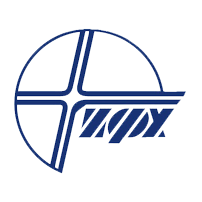 Новый гибридный материал на основе порфирина A2BC-типа
Коробков С.М.
Лаборатория новых физико-химических проблем ИФХЭ РАН
“Research on porphyrins continues at an almost frantic pace and porphyrins are perhaps the most widely investigated compounds in chemistry”

Mathias O. Senge
мезо-
β-
Фотодинамическая терапия
Органические солнечные батареи
Функциональные материалы
Катализ
etc
2
Порфирины в гомогенном катализе
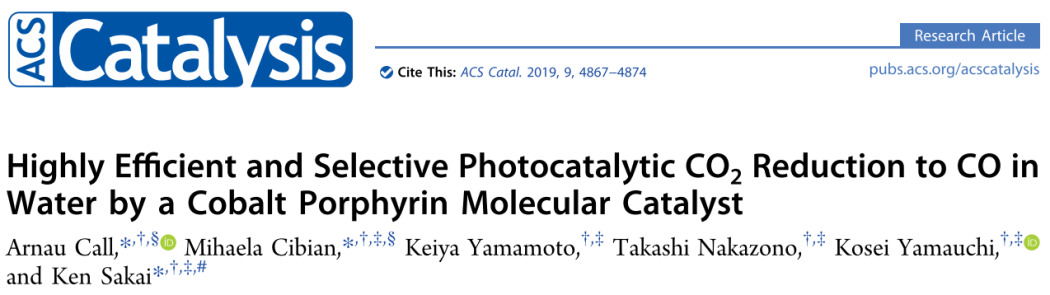 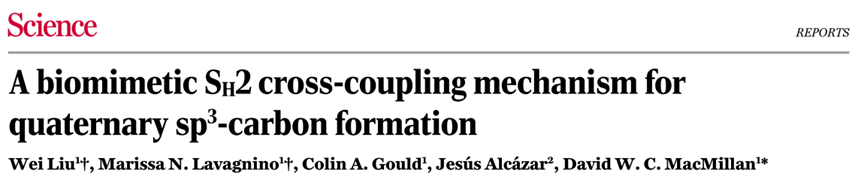 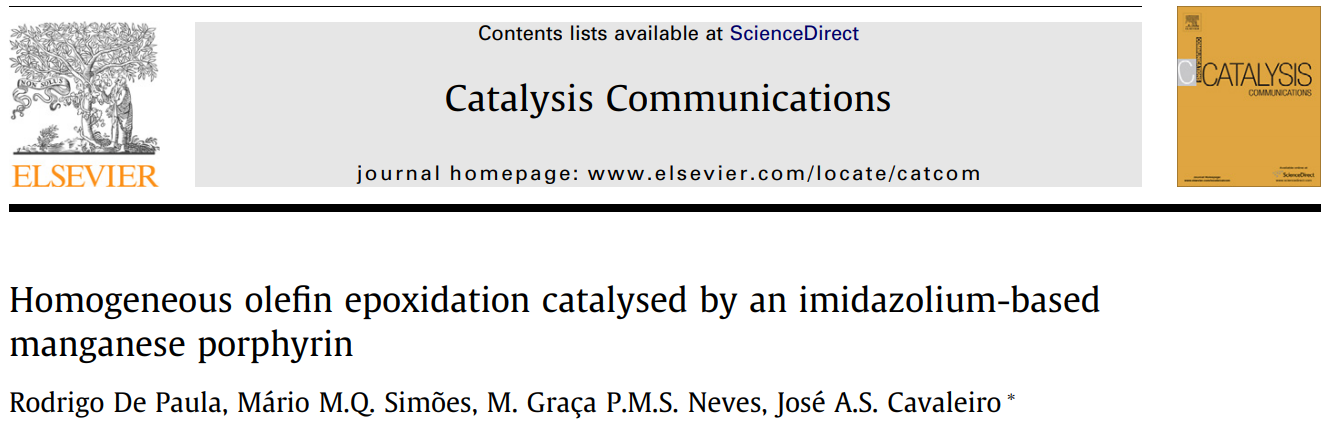 3
Низкий выход конденсации пиррола с альдегидом

Многостадийный синтез
Высокая стоимость
Решение
Гетерогенный катализ
4
Порфирины в гетерогенном катализе
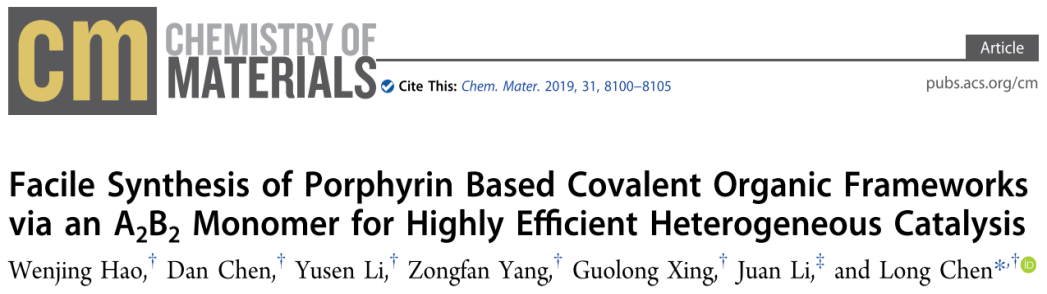 регенерация
катализатора
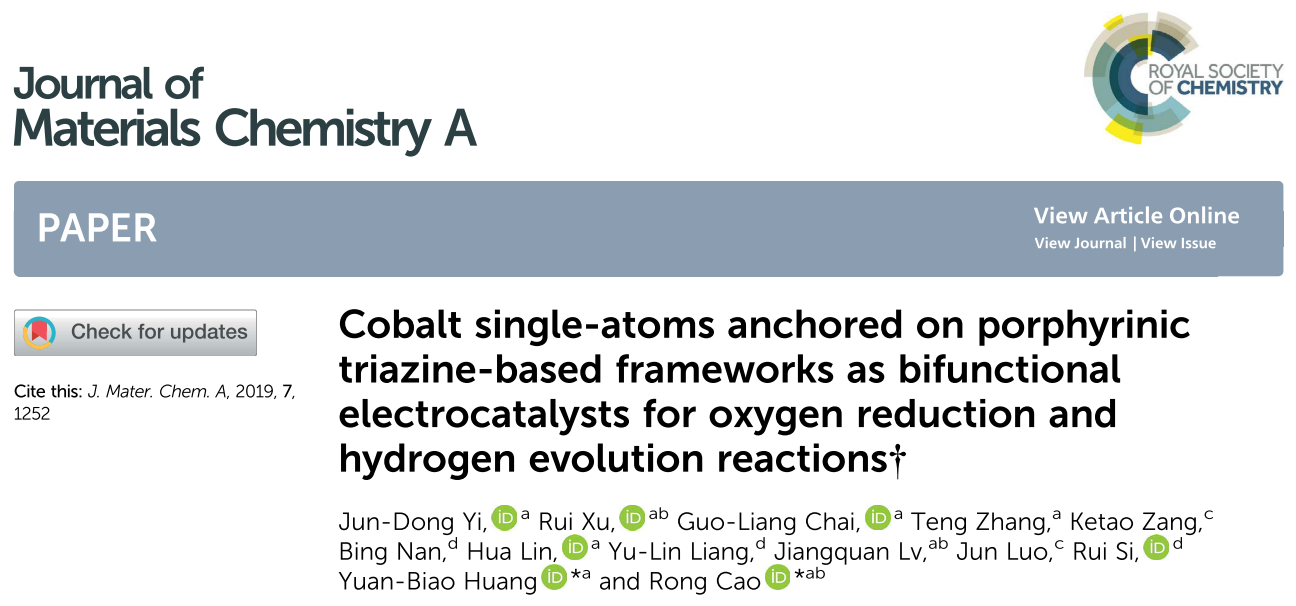 повторное
использование
5
Ключевые этапы получения гибридного  материала
Синтез
порфирина
Получение неорганической подложки
Иммобилизация порфирина на поверхность подложки
Характеризация гибридного материала
6
Наноструктурированный оксигидроксид алюминия (НОА)
Характеристики до отжига:
 Удельная площадь поверхности ≈ 300 м2/г;
 Плотность ≈ 20 мг/см3;
 “Al2O3•nH2O”, n ≈ 3.6.
25 оС
70% влажность
Vроста ≈ 1 см/ч
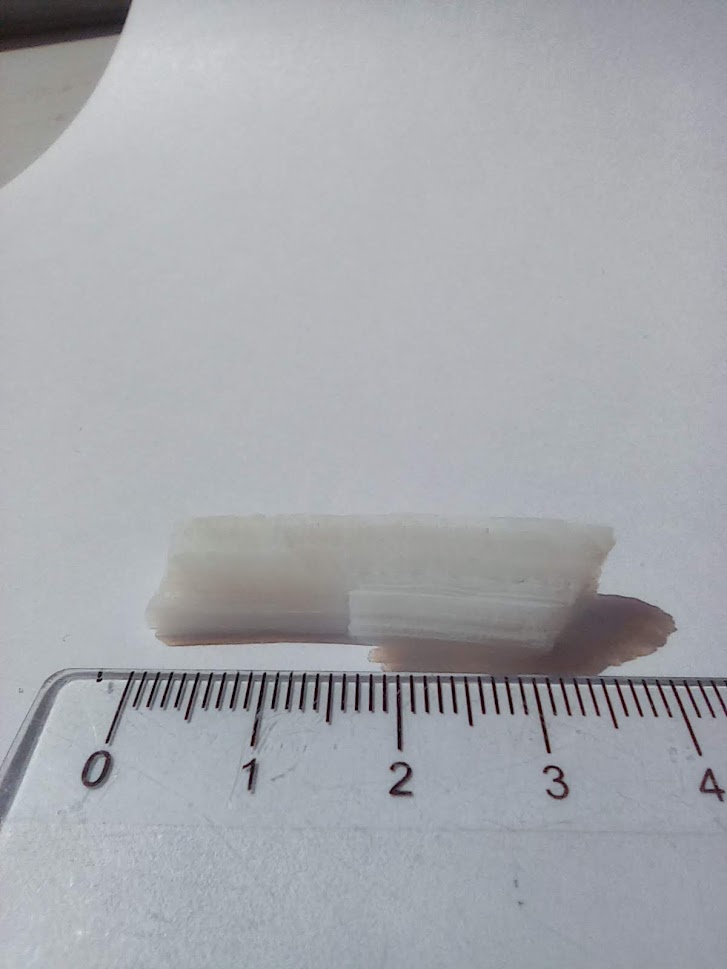 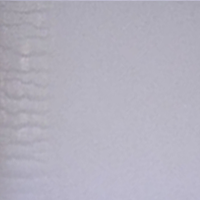 “Al2O3•nH2O”

Слой Hg(Al)
Пластина Al
Рост НОА в климатической камере
Образец НОА
7
Модификация и отжиг НОА
В текущей работе использована процедура модификации НОА путём выдерживания образца в  парах метилтриметоксисилана (MTMOS) с последующим отжигом для создания на поверхности слоя SiO2.
Слой SiO2
H2Oадсорб.
Поверхность НОА
(пары)
Поверхность НОА
Поверхность НОА
Ранее было показано, что иммобилизация пиррольных молекул лучше происходит на поверхность НОАМ в сравнении с НОА (A. G. Martynov, A. V. Bykov, Y. G. Gorbunova, A. N. Khodan and A. Y. Tsivadze, Prot. Met. Phys. Chem. Surfaces, 2018, 54, 185–191).
8
Стратегия синтеза порфирина
ароматический
фрагмент
якорная
группа
9
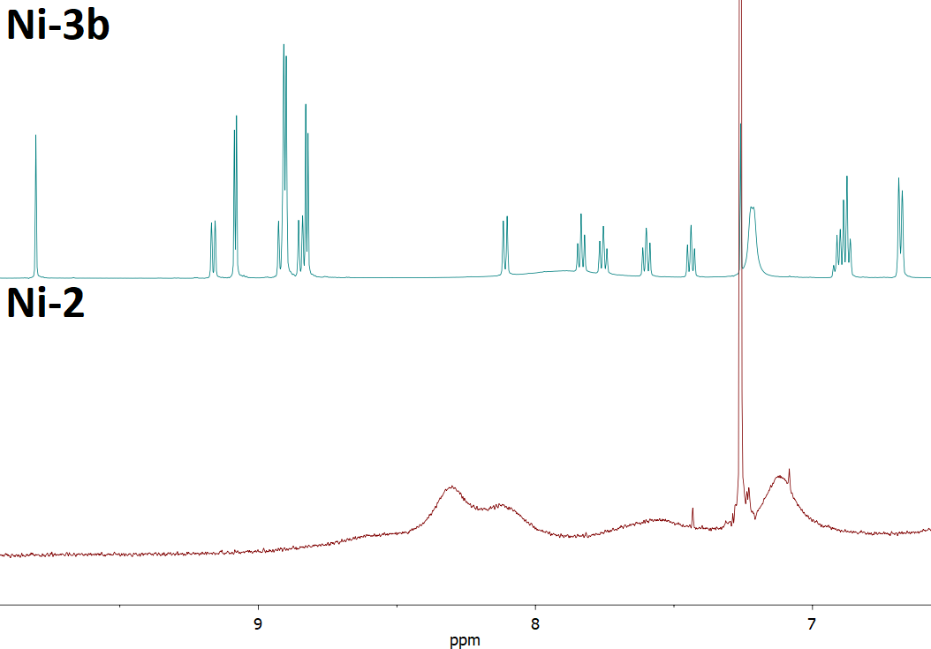 70oC
22 h
i:
BuBr (Ni-3a)/BnCl (Ni-3b)
K2CO3, DMF
110oC, 18 h
ii:
Ароматическая область 1H ЯМР (CDCl3).
10
Проведение реакции при 0оС даёт неразделимую смесь продуктов
NBS, Py, CHCl3
-600oC, 0.5 h
iii:
iii
11
Оптимизация кросс-сочетания
12
Исследование динамических процессов методом ЯМР
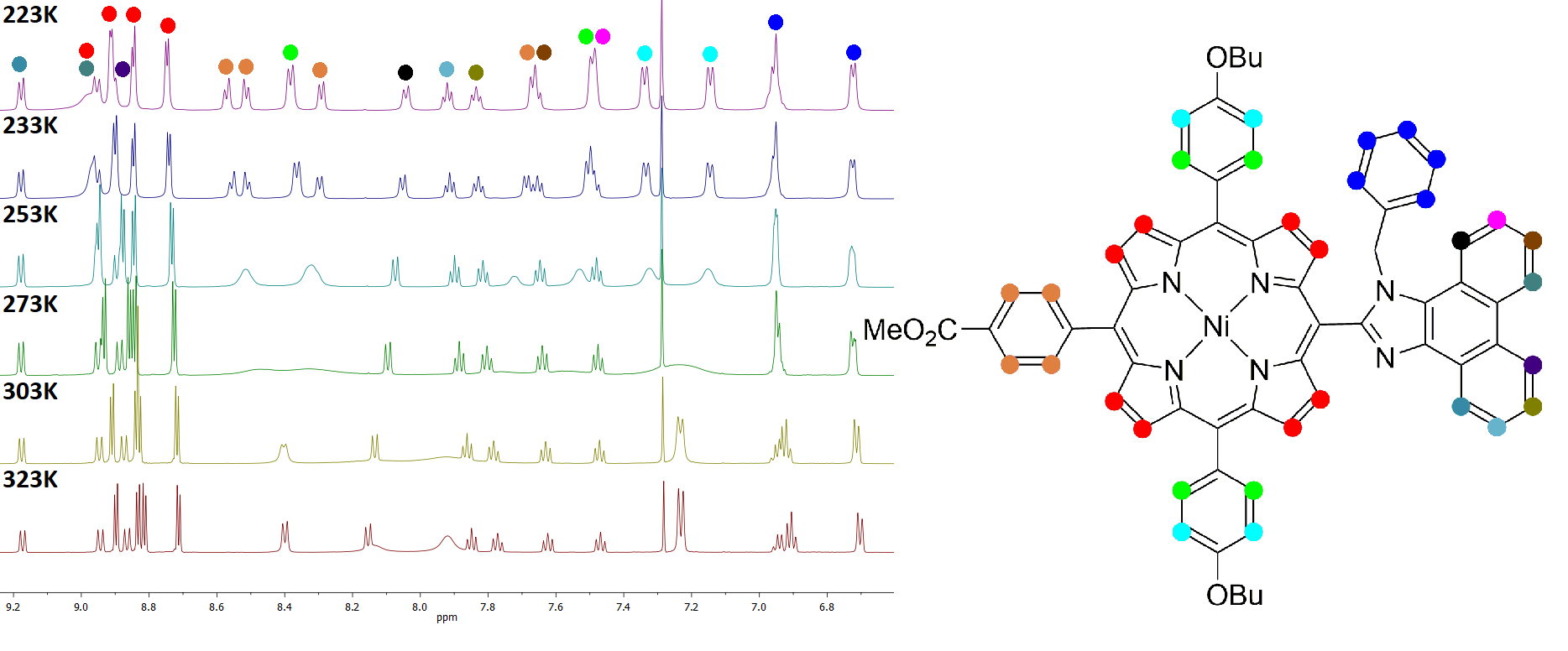 Ni-5
13
iv
Иммобилизация порфирина
NaOH, H2O, THF
reflux, 30 h
iv:
К твёрдому образцу НОАМ был добавлен раствор порфирина  в дихлорметане. Раствор стал прозрачным, твёрдый гибридный материал несколько раз промыли чистым дихлорметаном. Доля порфирина в гибриде составила 14 % масс. (по данным UV-Vis).
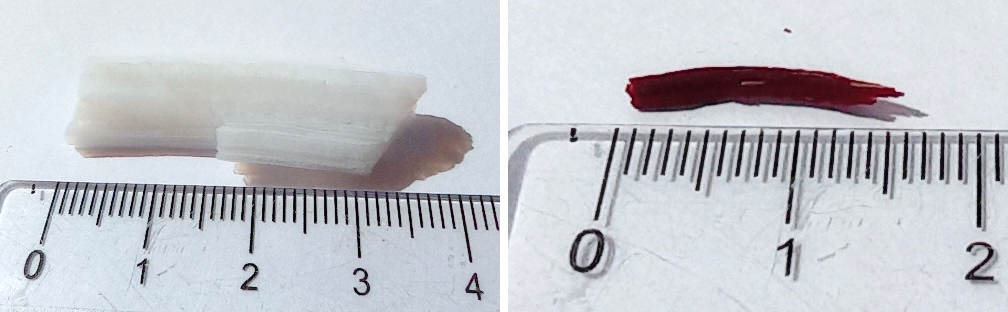 Образец НОАМ (слева) и фрагмент гибридного материала (справа)
14
Характеризация материала
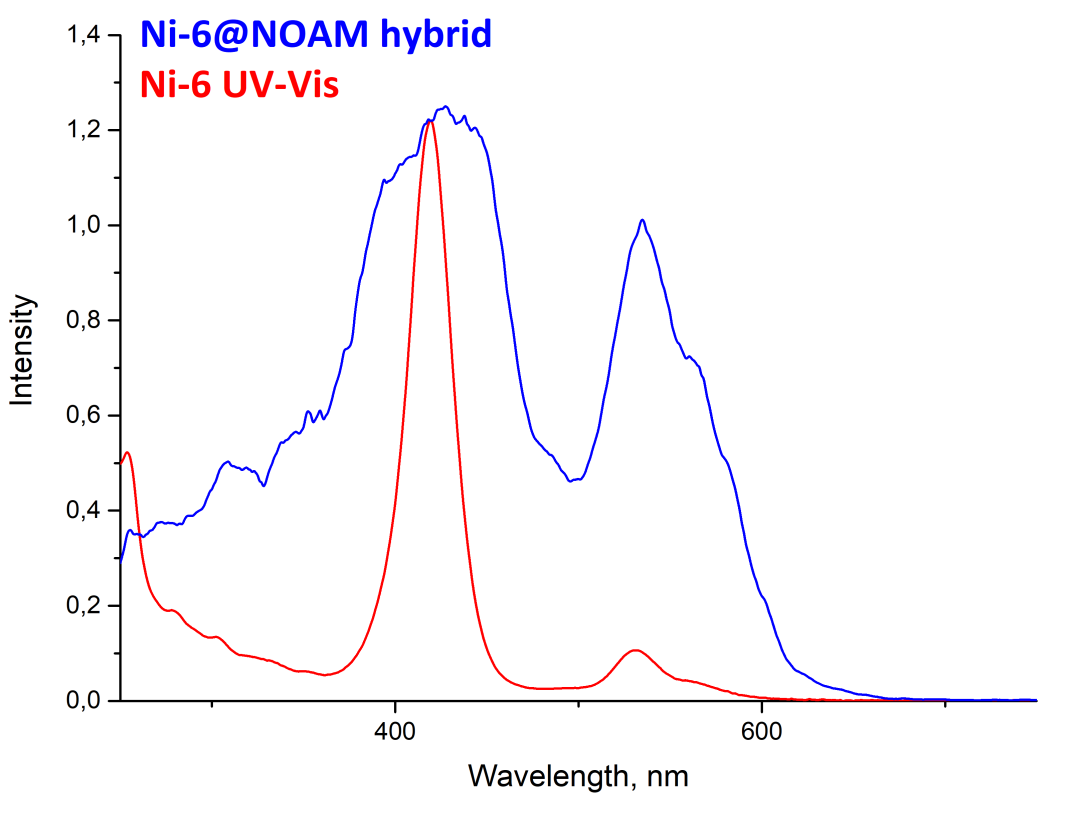 Нормализованные спектры поглощения порфирина и диффузного отражения гибридного материала.
слой
SiO2
Схематичное изображение гибридного материала
15
ПЭМ микрофотографии
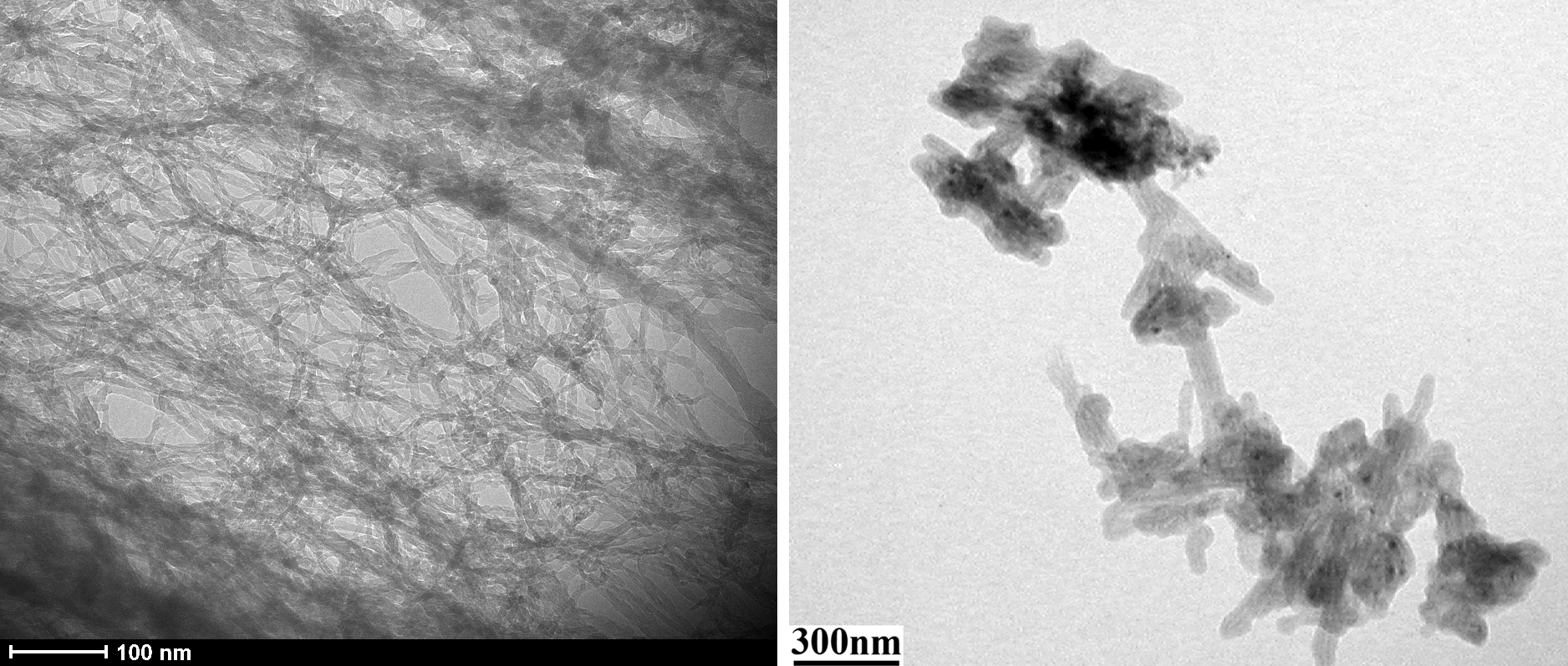 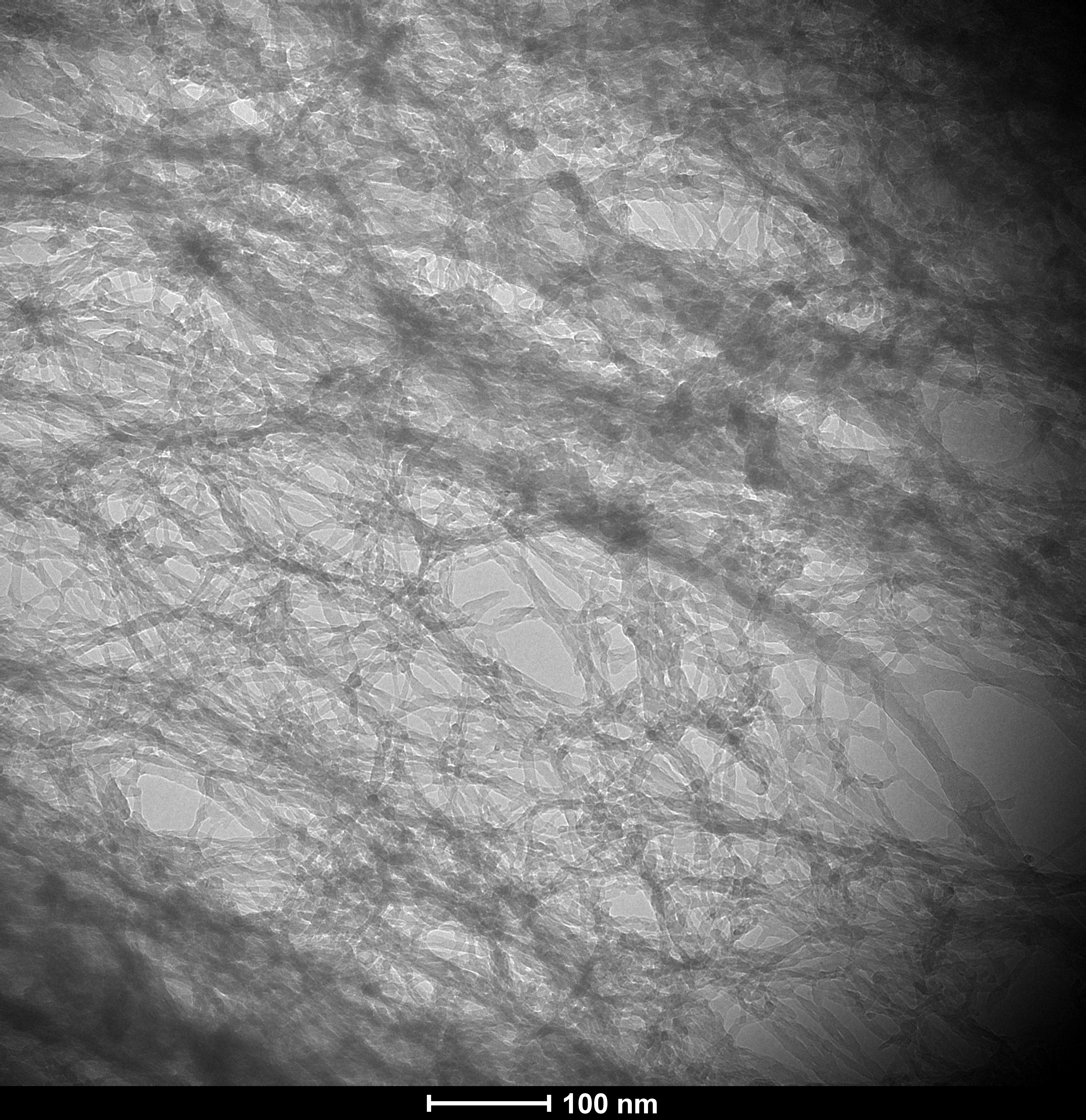 Образец гибридного материала
Исходный образец НОА
16
Рентгеновская фотоэлектронная спектроскопия
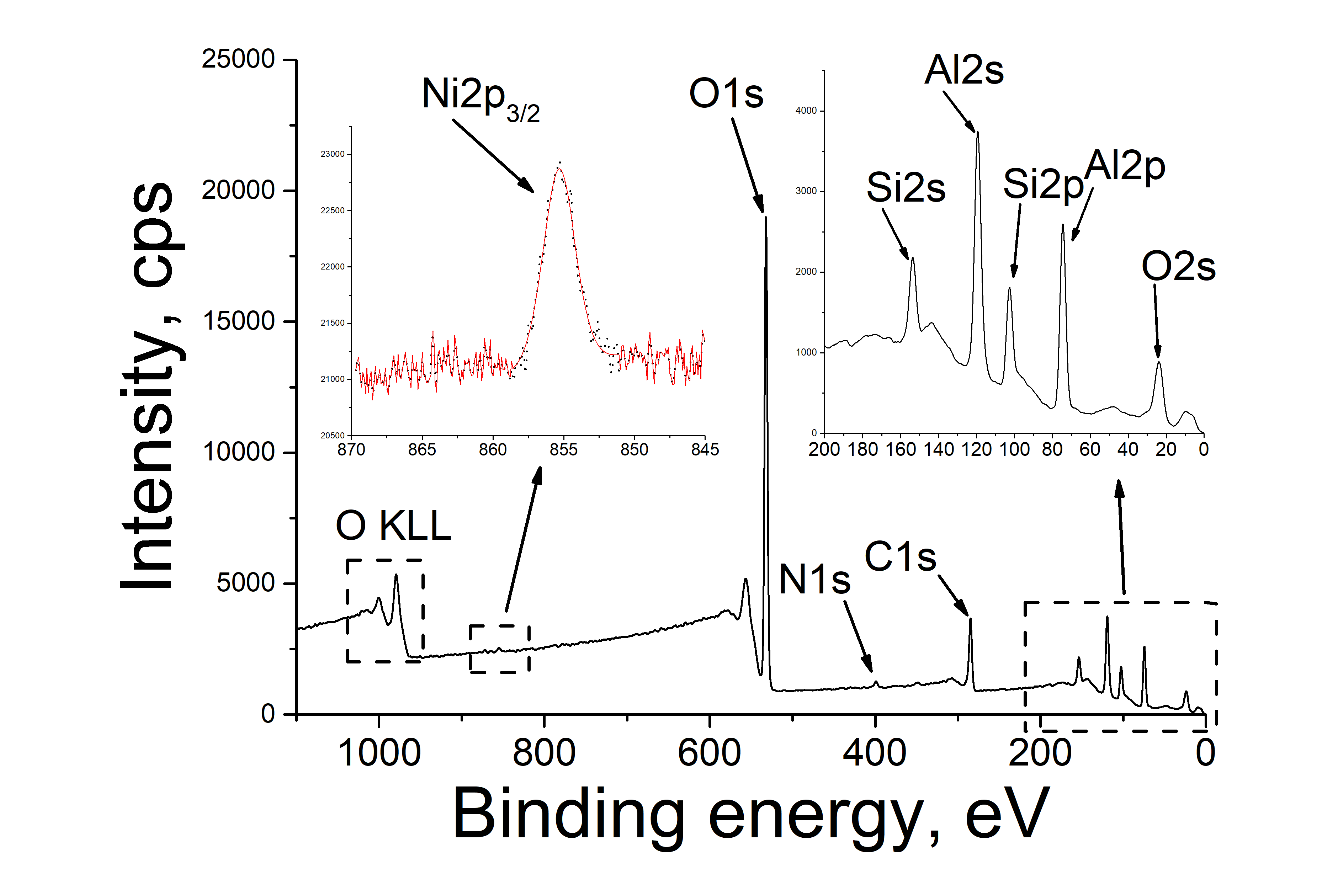 17
Спасибо за внимание!
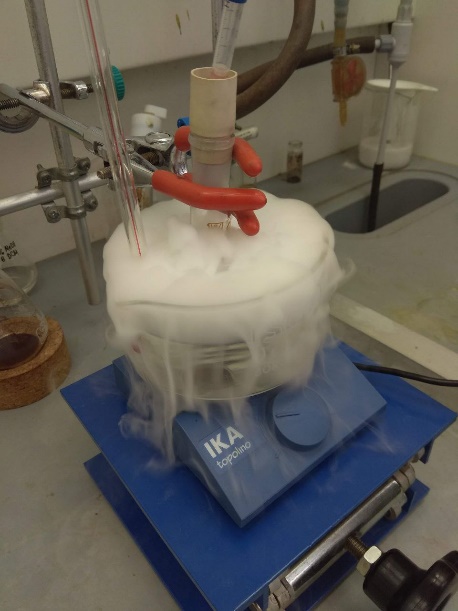 18
Приложение 1
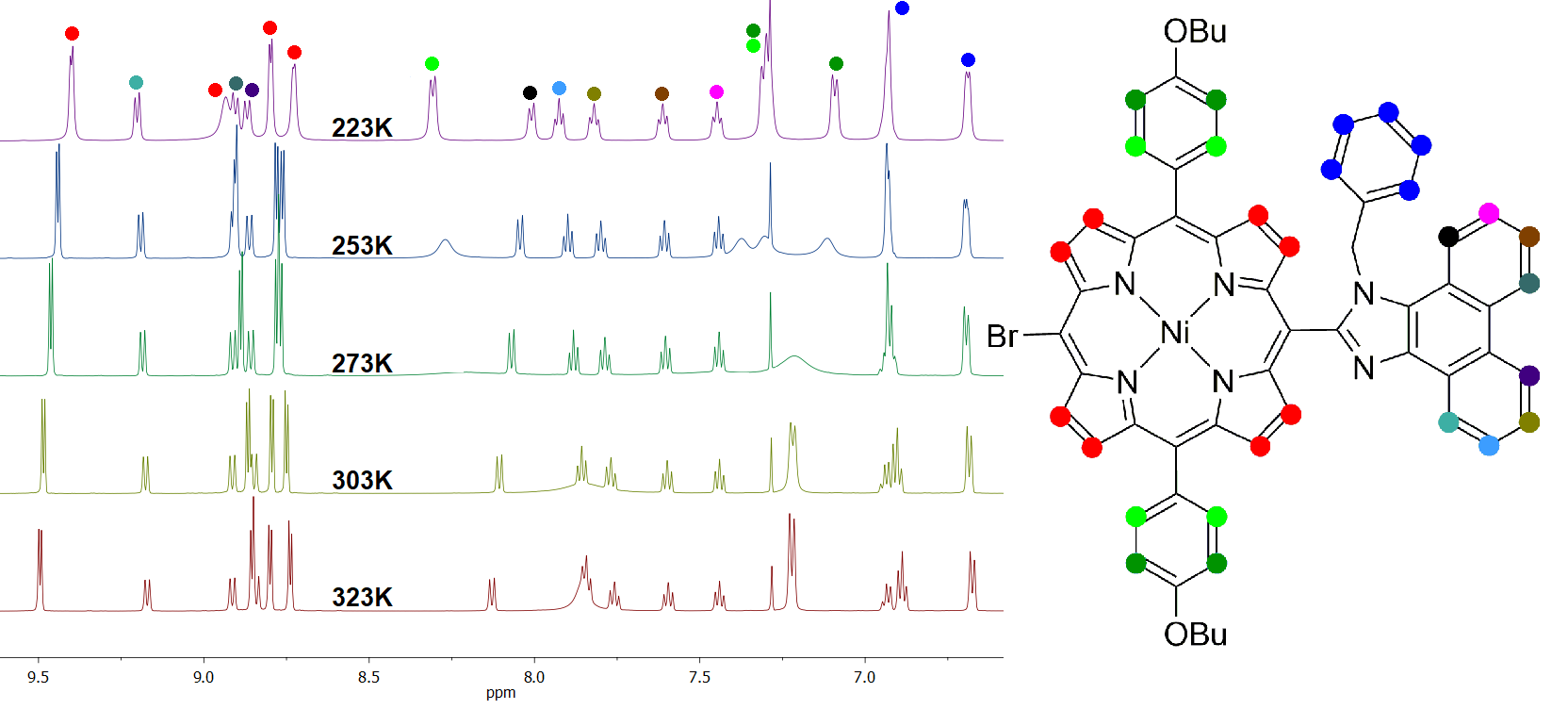 Ni-4b
19
Приложение 2
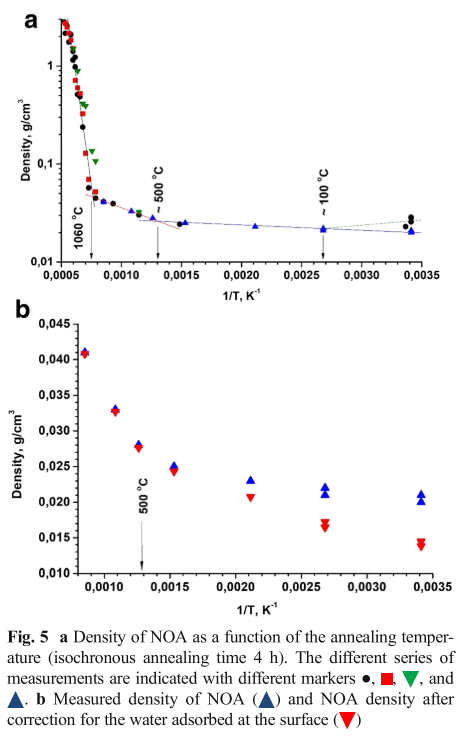 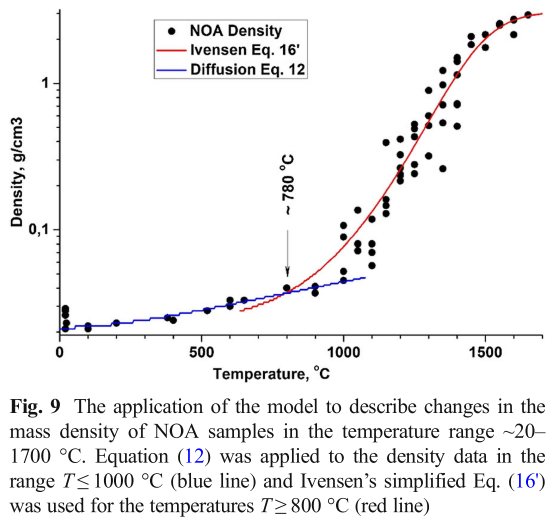 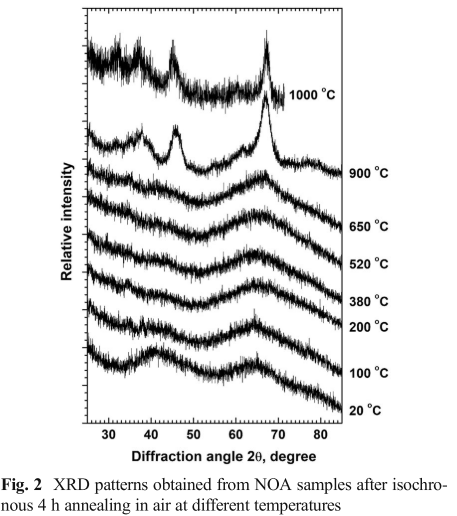 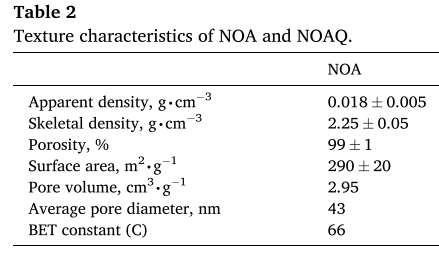 Source:
Khodan et al. A. J. Nanoparticle Res. 2018; 20: 194.
Yorov et al. Microporous Mesoporous Mater. 2020; 293: 109804.
20
Приложение 3
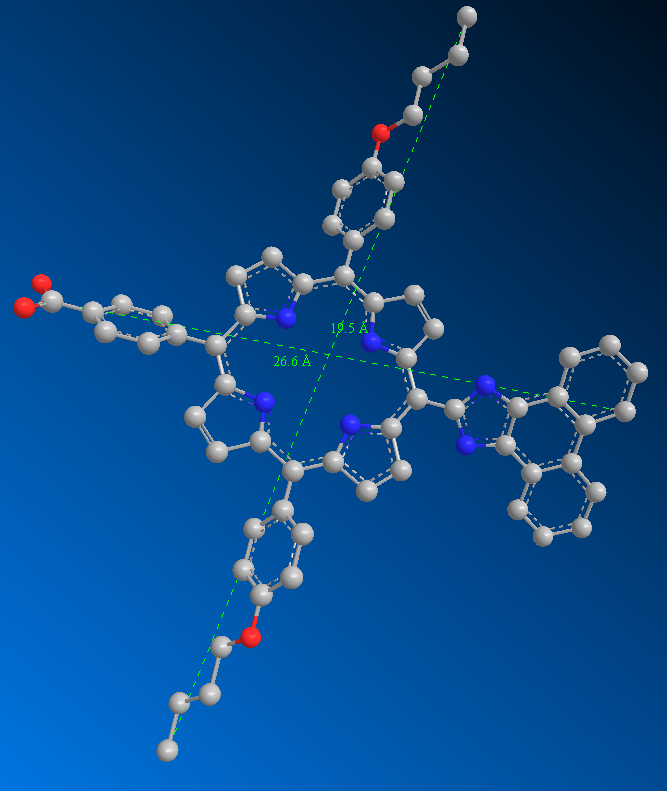 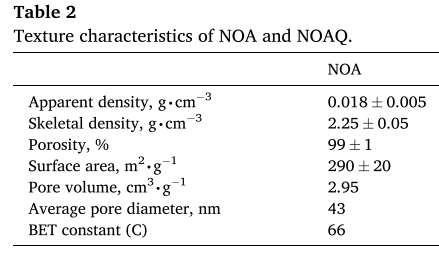 21
Приложение 4
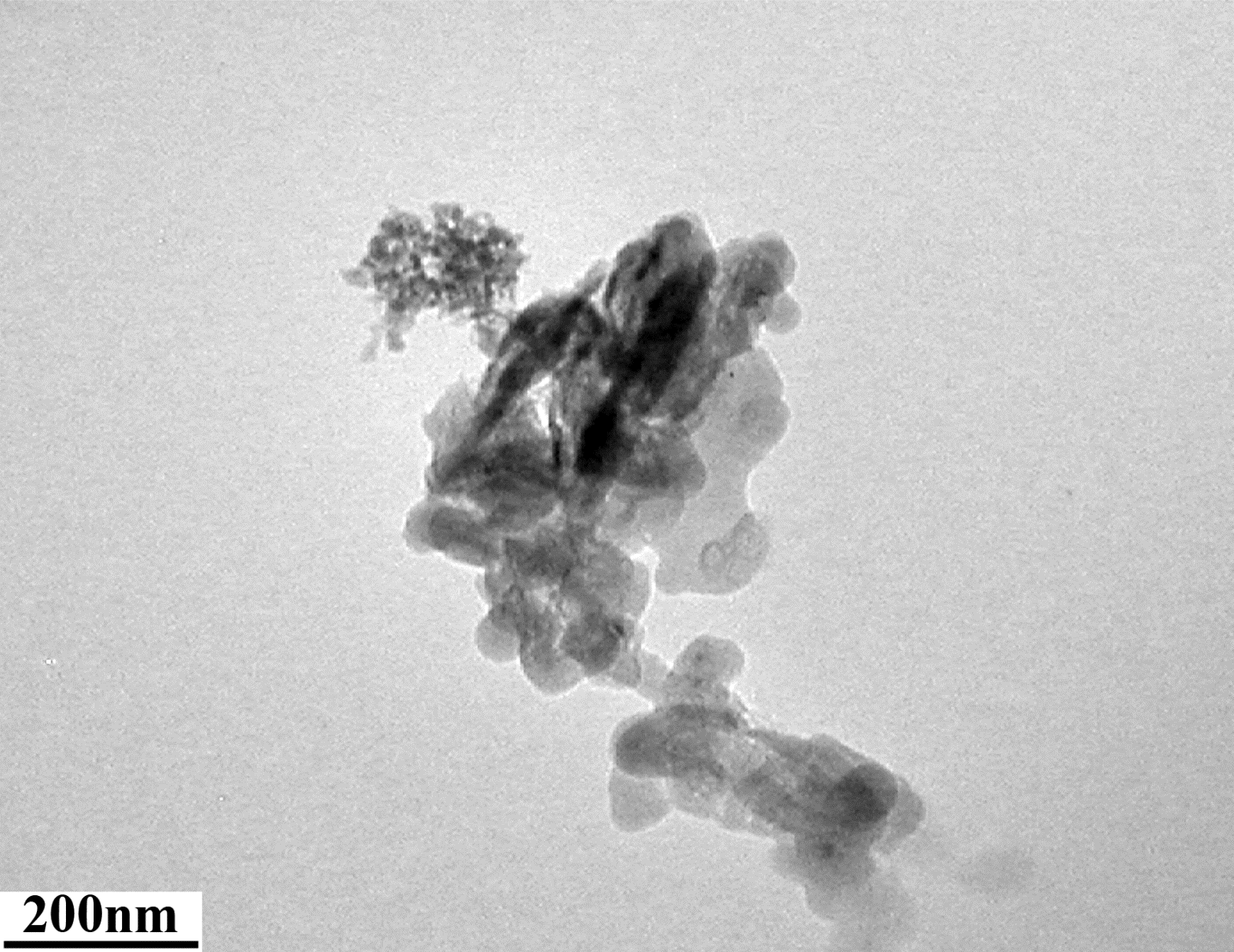 22
Приложение 5
23